ESE 2015
Willkommen an der HTW Dresden!Herzlich Willkommen an der Fakultät Geoinformation!
Was bedeutet eigentlich Studium?
Vorlesungen
Übungen                i. d. R. freiwillig, Pflichtpraktika
Praktika

Keine Arbeiten/Klausuren, stattdessen umfangreichere Prüfungen am Ende eines Semesters
Selbststudium!     →  keine Hausaufgaben mehr
Studium = Job    ~ 8 h/Tag   aber auch die Freiheit, Studienalltag selber zu gestalten
→ Selbstständigkeit, Eigeninitiative, Verantwortung für Lernerfolge, persönl.     Arbeitsorganisation      → Fristen beachten !!!!!  (BAföG, Prüfungen, Rück-                                                                                                meldung)
FachSchaftsRat Geoinformation
= Vertretung der Interessen Studierenden   gegenüber der Fakultätsleitung
Ist dem StuRa ( = Studentenrat) unterstellt, welcher wiederum die Studentenschaft gegenüber der HTW vertritt
Mitglieder: 10 gewählte , als auch frei-willige Mitarbeiter
Jedes Mitglied hat spezielle Aufgaben(Sprecher, Finanzer, Protokollant etc.)
Aller 2 Wochen findet eine Sitzung statt
Organisation von Feiern für die Studentenschaft
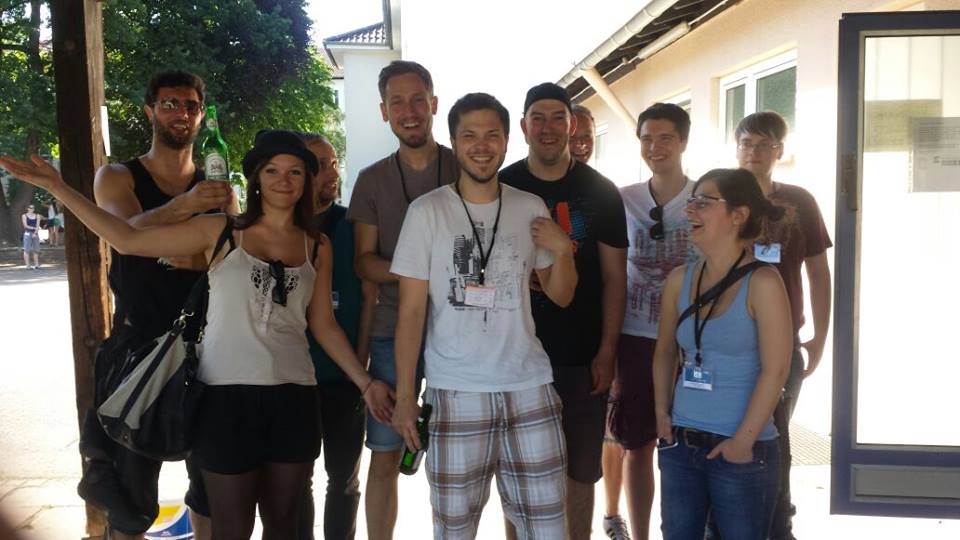 FachSchaftsRat Geoinformation
Weshalb sich in den FSR wählen lassen?
Aktive Mitgestaltung des Uni-Lebens 
Einflussnahme auf Beziehungen zwischen Studentenschaft und Professoren
Organisationsfähigkeiten steigern, Kommunikation lernen
Kontakte zu anderen, vor allem höheren Semestern
Gremiensemester (nützlich für BAföG-Beziehende)
Veranstaltungen 2015/16
Grillfeier zum Semesterbeginn – 08.10.2015
Erstsemesterparty zusammen mit  Geo-Studenten der TU Dresden – 15.10.2015
Erstsemesterwanderung mit dem VDV – 10.10.2015
KonGeoS in Oldenburg – 19. - 22.11.2015 
Weihnachtsfeier im Dezember
Frühjahrswanderung mit dem DVW
Frühjahrgrillen (meist mit Schweizer Austauschstudenten) im April
Semesterabschlussgrillen im Juni
KonGeos
= Konferenz der Geodäsie Studierenden 
Studenten aus Deutschland, Österreich und der Schweiz
Findet 1mal pro Semester an einer anderen Uni oder FH der 3 Länder statt

BILDER
Ansprechpartner in der fakultät
Dekan:		 Prof. Zimmermann	zimmermann@htw-dresden.de
Studiendekane    –  Kartographie:	Prof. Müller		muellerm@htw-dresden.de    –  Vermessung: 	Prof. Clemen		christian.clemen@htw-dresden.de    –  Master:		Prof. Schwarzbach	schwarzbach@htw-dresden.de

Seminargruppenbetreuer    –  Kartographie:	Patrick Reschke	s70770qhtw-dresden.de   –  Vermessung:	Caroline Burkart	s70764@htw-dresden.de
Studienablaufplan
Bachelor Geoinformatik/Vermessung https://apps.htw-dresden.de/index.php?id=179&tx_ezqueries_ezqueriesplugin[filters][m_stg.m_stg_id]=182&tx_ezqueries_ezqueriesplugin[filters][filterType]=strict
Bachelor Geoinformatik/Kartographiehttps://apps.htw-dresden.de/index.php?id=179&tx_ezqueries_ezqueriesplugin[filters][m_stg.m_stg_id]=183&tx_ezqueries_ezqueriesplugin[filters][filterType]=strict
Master Geoinformatik/Managementhttps://apps.htw-dresden.de/index.php?id=179&tx_ezqueries_ezqueriesplugin[filters][m_stg.m_stg_id]=185&tx_ezqueries_ezqueriesplugin[filters][filterType]=strict
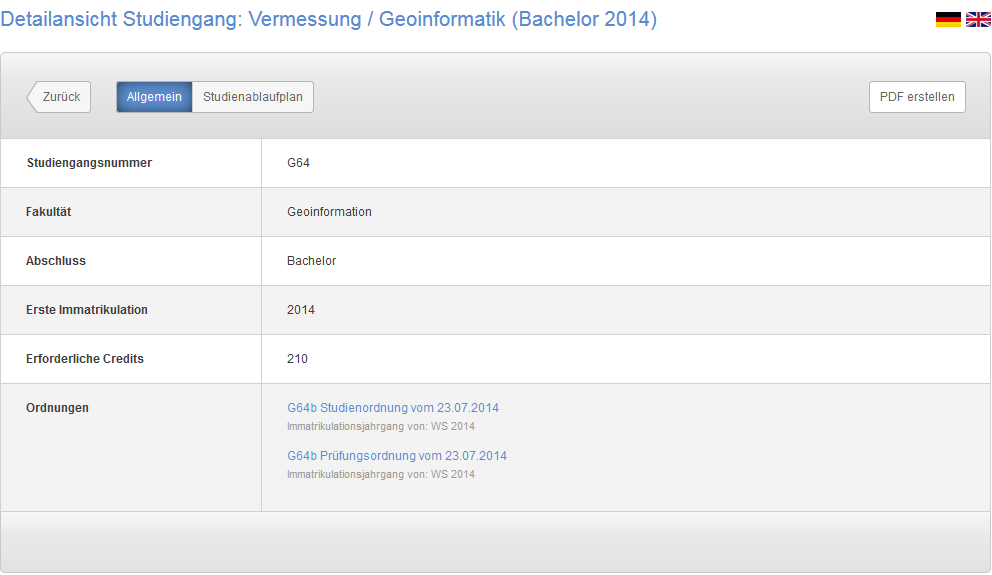 Studentenausweis
Nachweis, dass man Student der HTW-Dresden ist
Semesterticket
Mensa-Geld-Karte (Aktivierung in Cafeteria, EG des Z-Gebäudes)
Schlüsselkarte für Labore der Fakultät 

Bei Verlust:    sofort im Studentensekretariat melden,                           (Neubeantragung kostet 10 €)
HTW App
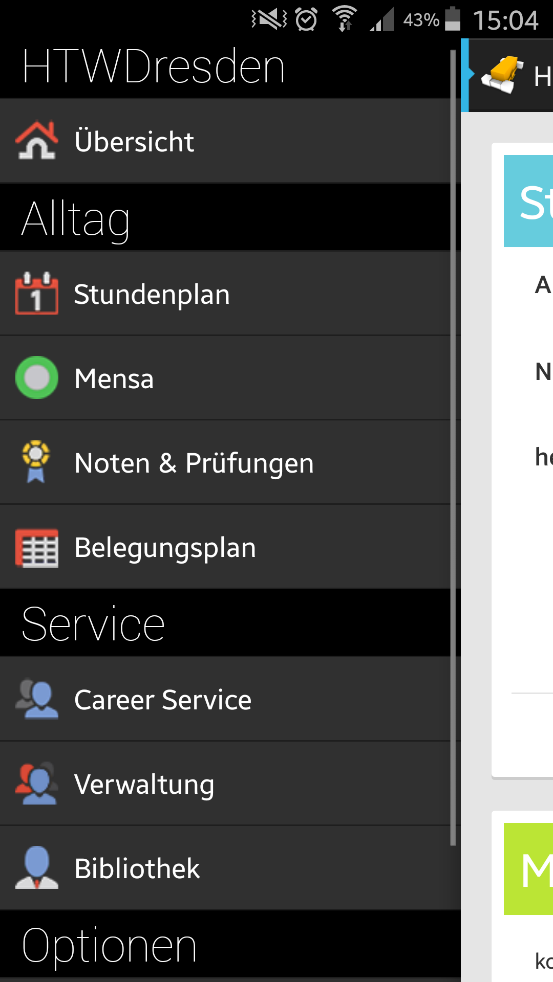 Übersicht für Stundeplan, Noten, Mensaessen, Raumbelegung, Telefonnummer, Öffnungszeiten, ausgeliehene Bücher aus der Bibliothek
Für Android, iOS, Windows Phone
Download von HTWDD-Internetseitehttps://www.htw-dresden.de/studium/studierende/htwdresden-app.html
Stundenplan und .csv-Datei
Stundenplan ist mit Hilfe einer .csv-Datei in den google-Kalender einlesbar
→ bessere Übersicht als in HTWDD-App
http://www2.htw-dresden.de/~rawa/cgi-bin/auf/raiplan_kal.php → Stundenplan als .csv-Datei ausgeben lassen
Google-Kalender öffnen → linke Spalte: Weitere Kalender → Klick auf Pfeil rechts→ Kalender importieren → mit Google-Kalender- App synchronisieren
QIS-Portal
= Übersicht über Notenspiegel und selbstständige Änderung der Adresse möglich
https://wwwqis.htw-dresden.de/qisserver/rds?state=user&type=0
Benutzername: S-Nummer
Passwort: zentrales UNIX-Passwort ( das selbe, wie für Anmeldung im Email                   Account, vom Rechenzentrum in Immatrikulationsunterlagen                   mitgeschickt)
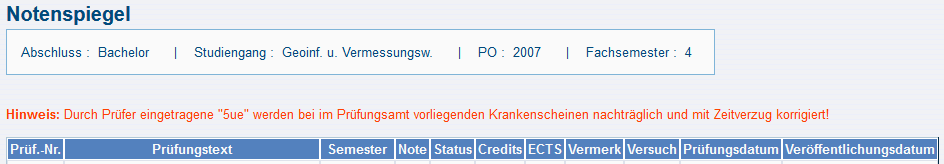 Webmail-Account
https://webmail.htw-dresden.de/squirrelmail/src/login.php
Benutzername: S-Nummer
Passwort: zentrales UNIX-Passwort ( das selbe, wie für Anmeldung im Email                   Account, vom Rechenzentrum in Immatrikulationsunterlagen                   mitgeschickt)
Wichtig!  Regelmäßig Emails checken, da Professoren Informationen zu                  über Vorlesungen, Übungen, Zulassungen zu Prüfungen etc.                   hierüber verschicken
Empfehlung: m.H. Filterfunktion Umleiten der Mails an andere Email-Adressen  
Im Schriftverkehr immer Matrikel- und Studiengruppennummer angeben!!
Wichtige Links
Webseite der Fakultät:	http://www.htwdresden.de/fakultaetgeoinformation.html
Webseite des FSR: 		http://www2.htw-dresden.de/~fsr_vk/
Facebook-Account des FSR: 	https://www.facebook.com/FSR.GI.DD
Webseite des StuRa: 		http://www.stura.htw-dresden.de/
Webseite KonGeoS: 		http://www.kongeos.de/
Tagesablauf heute, 28.09.2015
10:30 – 11:30 Uhr:  Vorstellung der Fakultät durch FSR
11:30 – 13:00 Uhr:  Mensakartenaktivierung, Mittagessen, Stura-Vortrag
13:00 – 14:30 Uhr: Hochschulralley                                                                  Treffpunkt: Draußen vor dem Haupteingang des Z-Gebäudes                                 nicht hinten im Hof!!!                                 Für euer leibliches Wohl wird gesorgt! ;)
Feierabend
ESE-Clubnight am 29.09.2015
Ab 20 Uhr werden wir gemeinsam eine kleine Tour durch die Studentenclubs von Dresden machen.

Start: 21 Uhr im Hof hinter dem Z-Gebäude

Natürlich gibt’s auch ein Getränk umsonst ;)
Vielen Dank für eure Aufmerksamkeit!Wir wünschen euch diese Woche viel Spaß!
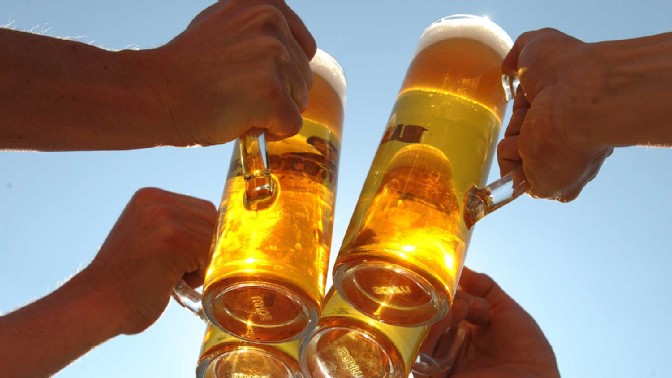